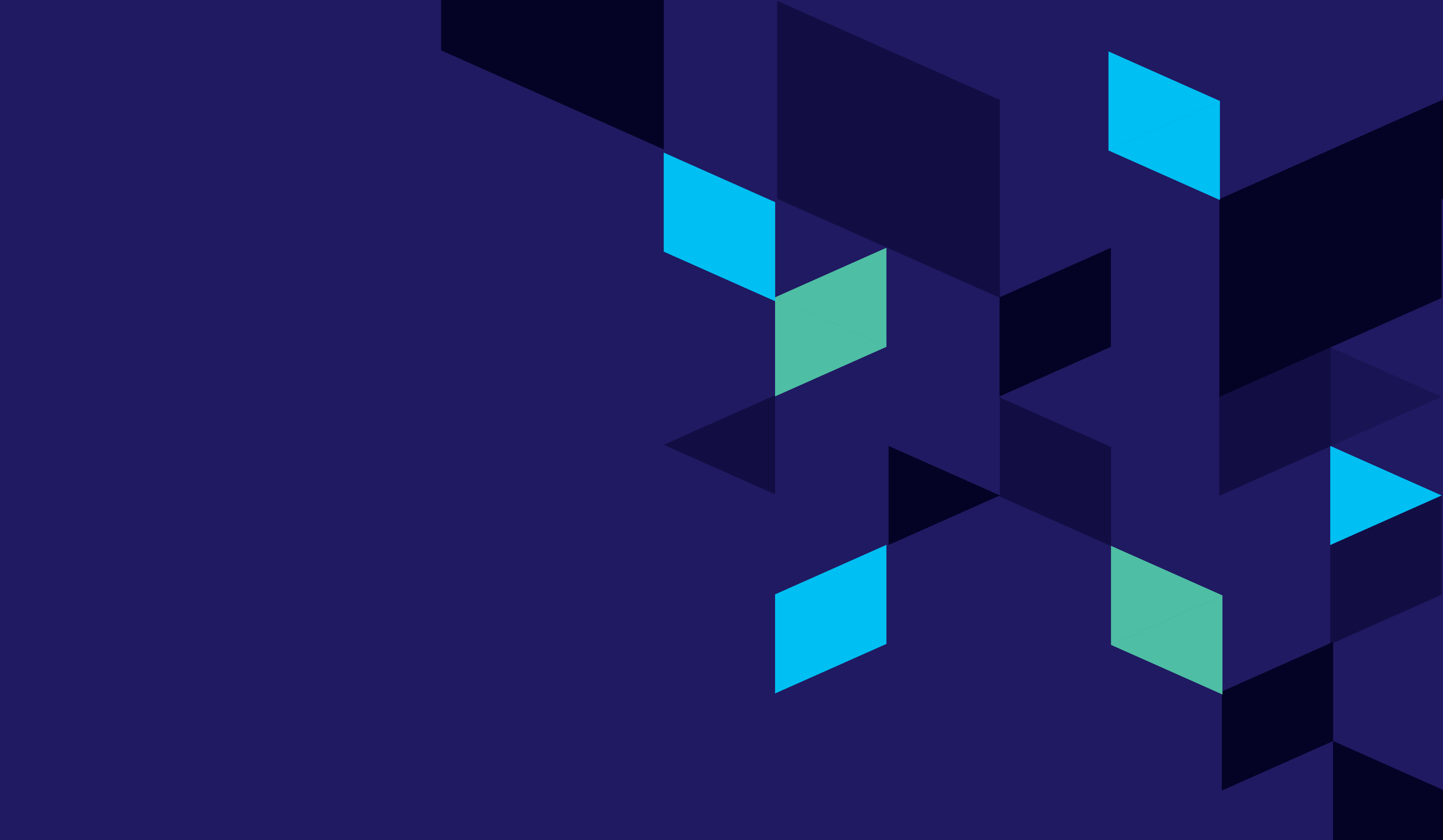 Question of the Week:
“
Are ads with creative that run in contextually relevant content more effective?
”
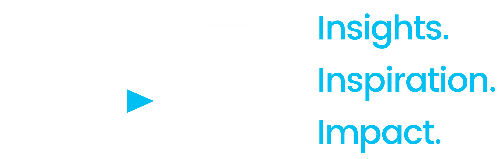 According to research we’ve compiled, contextual advertising can have a meaningful impact on campaign metrics through the purchase funnel
Purchase Funnel
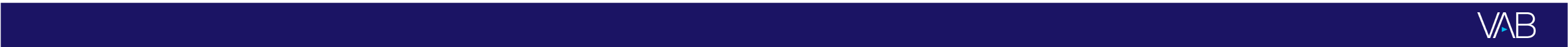 This information is exclusively provided to VAB members and qualified marketers.
PAGE 2
Content impacts brand perception and most consumers will have a more positive view of an ad that is contextually relevant to its placement
73
72
%
%
of consumers find itmore appealing when an ad isrelated to the content of an article
of consumers say their perception of an ad is impacted by their surrounding content
Source: Integral Ad Science, The Context Effect, September 2021.
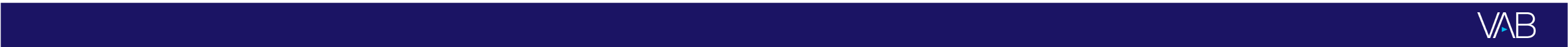 This information is exclusively provided to VAB members and qualified marketers.
PAGE 3
Ads in a contextual content environment drive significant brand awareness and consideration vs. ads in regular placements
Contextual moments doubles ad recall
2x
31%
Regular
In a lab test assessing the performance of a traditional TV spot compared to a contextual TV spot, those exposed to an ad contextually were twice as likely to remember seeing it compared to those who saw it in a regular placement.
+101%
64%
Contextual
In turn this boosts spontaneous brand awareness…
37%
Control
+23%
46%
Regular
+34%
50%
Contextual
…and drives up first brand consideration, doubling the impact.
37%
Control
+6.6%
46%
Regular
2x
+13.1%
50%
Contextual
Source: Channel 4, Contextual Moments, July 2018. MediaTel lab test surveyed 2oo people stimulating a real TV viewing experience.
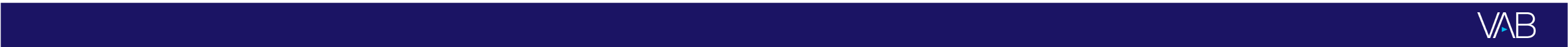 This information is exclusively provided to VAB members and qualified marketers.
PAGE 4
‘Brand consideration’ factors, such as detail memory and emotional intensity, increase when ads are contextually matched to content
Endemic Matched Ads
Message match ad performance across neuro metrics vs. unmatched ad placements
Contextual relevancy helps advertisers increase consideration among consumers. Ads that are contextually matched to the content around which they appear much more effective in driving detail memory and emotional intensity than unmatched ad placements.
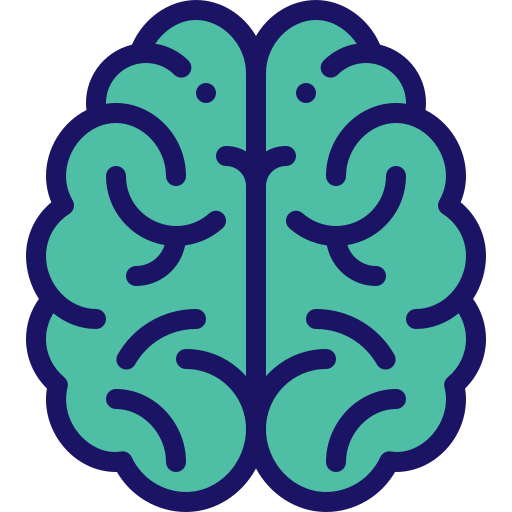 +36%
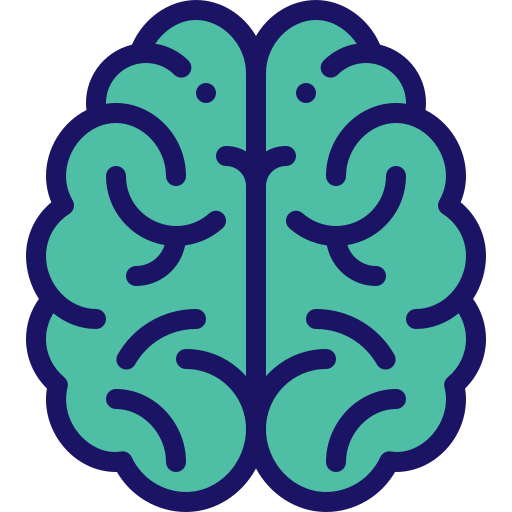 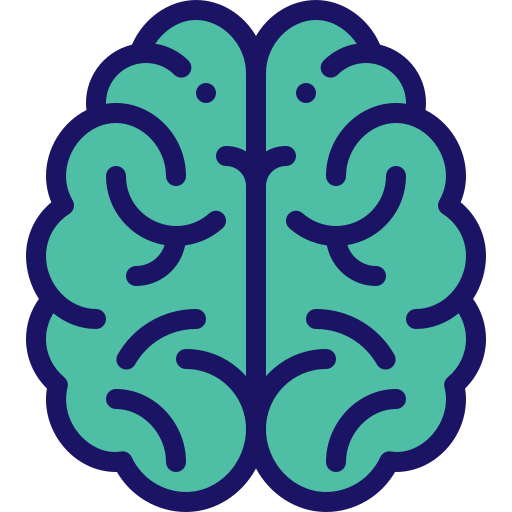 +36%
+14%
+14%
+43%
Detail Memory

Memory for key message, call to action and branding elements
Global Memory

Memory for broad themes, overarching narratives, audio / visual elements and equities
Emotional Intensity

Measures strength of emotion felt as consumers are exposed to content.
Thematic Matched Ads
Theme match ad performance across neuro metrics vs. unmatched ad placements
Meanwhile, thematically matched ads (i.e., those with a similar theme to the surrounding content) perform best when it comes to global memory generation, which related to a consumer’s memory for broad themes, overarching narratives and audio-visual elements.
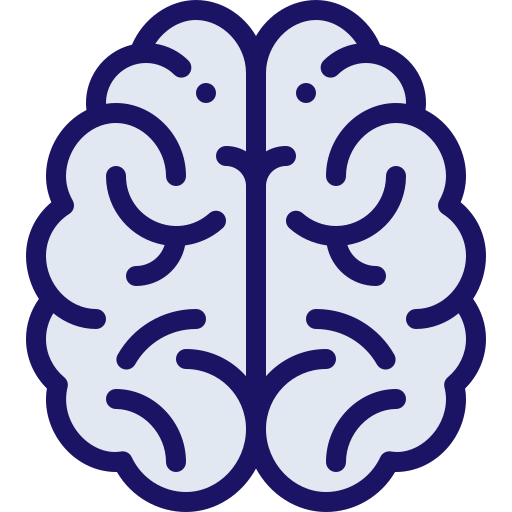 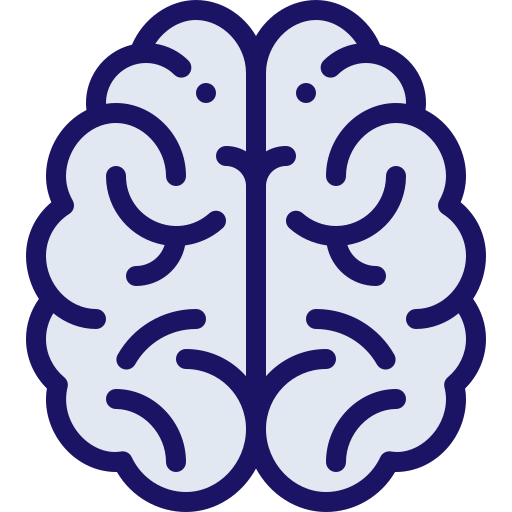 Detail Memory

Memory for key message, call to action and branding elements
Global Memory

Memory for broad themes, overarching narratives, audio / visual elements and equities
Source: Integral Ad Science, The Context Effect: A biometric study on contextual advertising, September 2021, Published in VAB, ‘You Oughta Know’, November 2022.
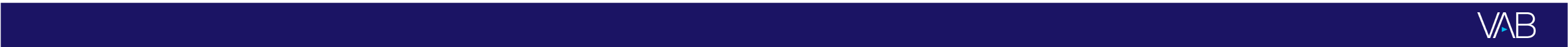 This information is exclusively provided to VAB members and qualified marketers.
PAGE 5
By leveraging psychographic targeting and context within their campaigns, marketers can drive greater brand resonance and purchase intent
Resonance Proven Against Branding Measures
+62%
+37%
Source: Research Measurement Technologies, Largest ROAS Study Finds OTT The Most Bang For Buck, October 2018. Based on a 605 Case Study for Major CPG brand. Note: Resonance: Low=<10% (avg: 7.9%), High=15.0%+ (Avg: 17.7%).
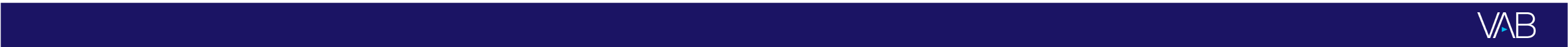 This information is exclusively provided to VAB members and qualified marketers.
PAGE 6
Context alignment has also been third-party validated on lifts in purchase intent and sales effect
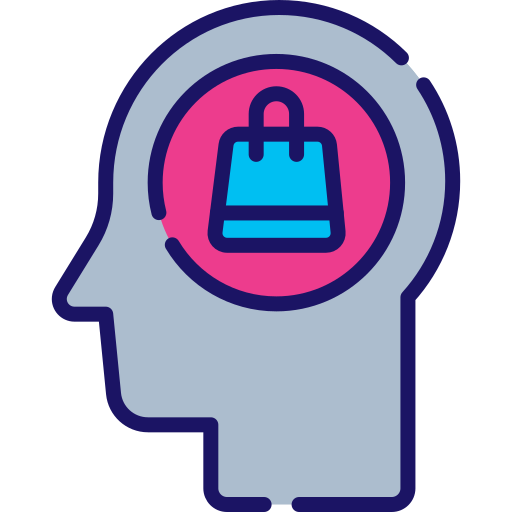 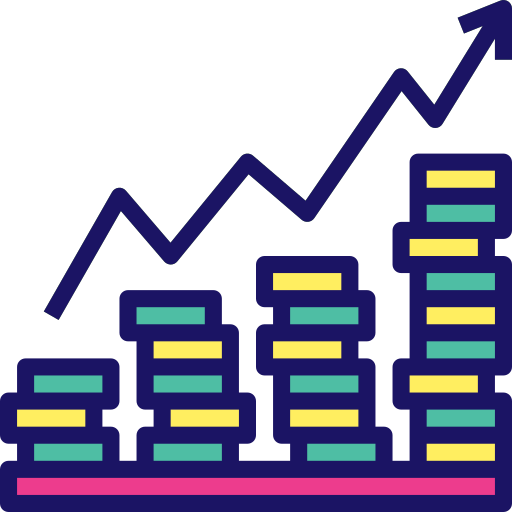 +37%
Purchase Intent lift
+23%
Sales Effect lift
Found by 605 in the top tertile of DriverTag ad-context alignment, for two ads of one major brand whose agency had not used Context Alignment in making the buy.Even one exposure was found to have power to make significant lifts if the DriverTag ad-context alignment was above 30%.
Found by Nielsen Catalina for the top two quintiles of DriverTag ad-context alignments, by studying campaigns that were not placed using Context Alignment.RMT estimated that this would be a 36% average sales effect in cases where the media agency actually used the tool in buying process
Source: WARC, Context alignment now has been third party validated against business outcomes, November 2020.
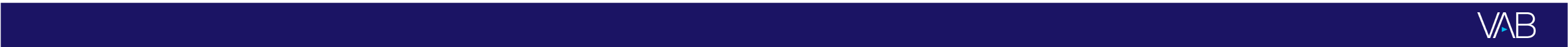 This information is exclusively provided to VAB members and qualified marketers.
PAGE 7
For more information, download VAB’s ‘You Oughta Know’ marketer’s guide to learn more on why all impressions aren’t created equal
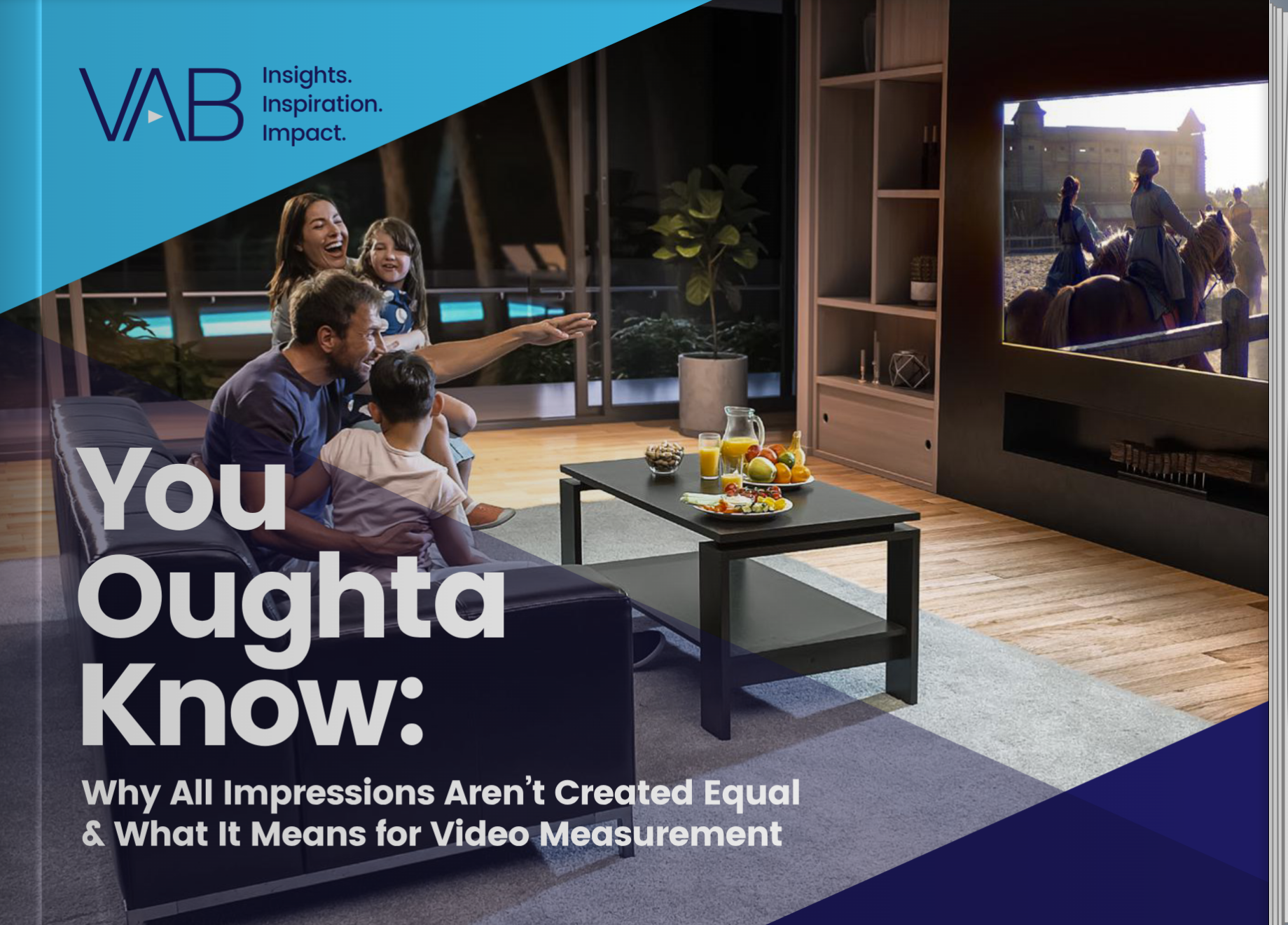 Click here to download ‘You Oughta Know’
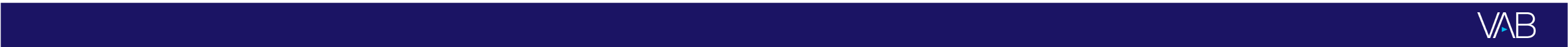 This information is exclusively provided to VAB members and qualified marketers.
PAGE 8
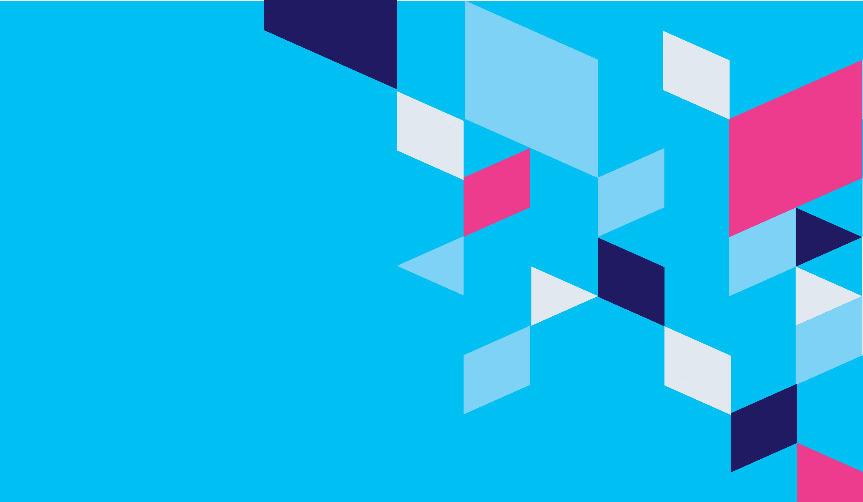 About VAB
VAB plays a dual role in the video advertising industry. We are leading the change to bring about a more innovative and transparent marketplace. We also provide the insights and thought leadership that enables marketers to develop business-driving marketing strategies.

Drawing on our marketing expertise, we simplify the complexities in our industry and discover new insights that transform the way marketers look at their media strategy.
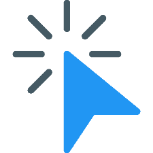 We are committed to your business growth and proud to offer VAB members, brand marketers and agencies complimentary access to our continuously-growing Insights library. Get immediate access at theVAB.com.
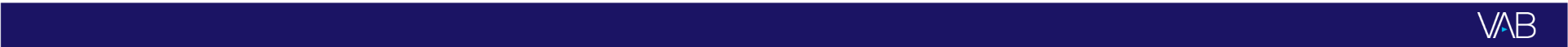 This information is exclusively provided to VAB members and qualified marketers.
PAGE 9